Pizza du moment
La Viandard		13€

Base tomate, Mozzarella, Viande hachée 5% MG, Merguez, Pepperoni et Œuf

Nous vous suggérons de l’accompagner avec du Tabasco
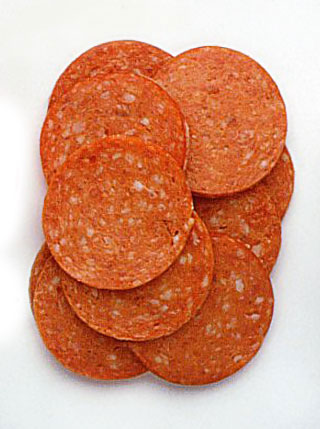 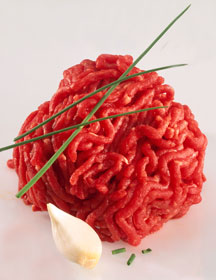 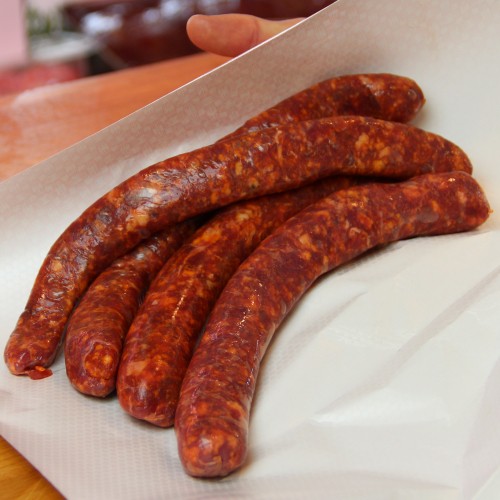 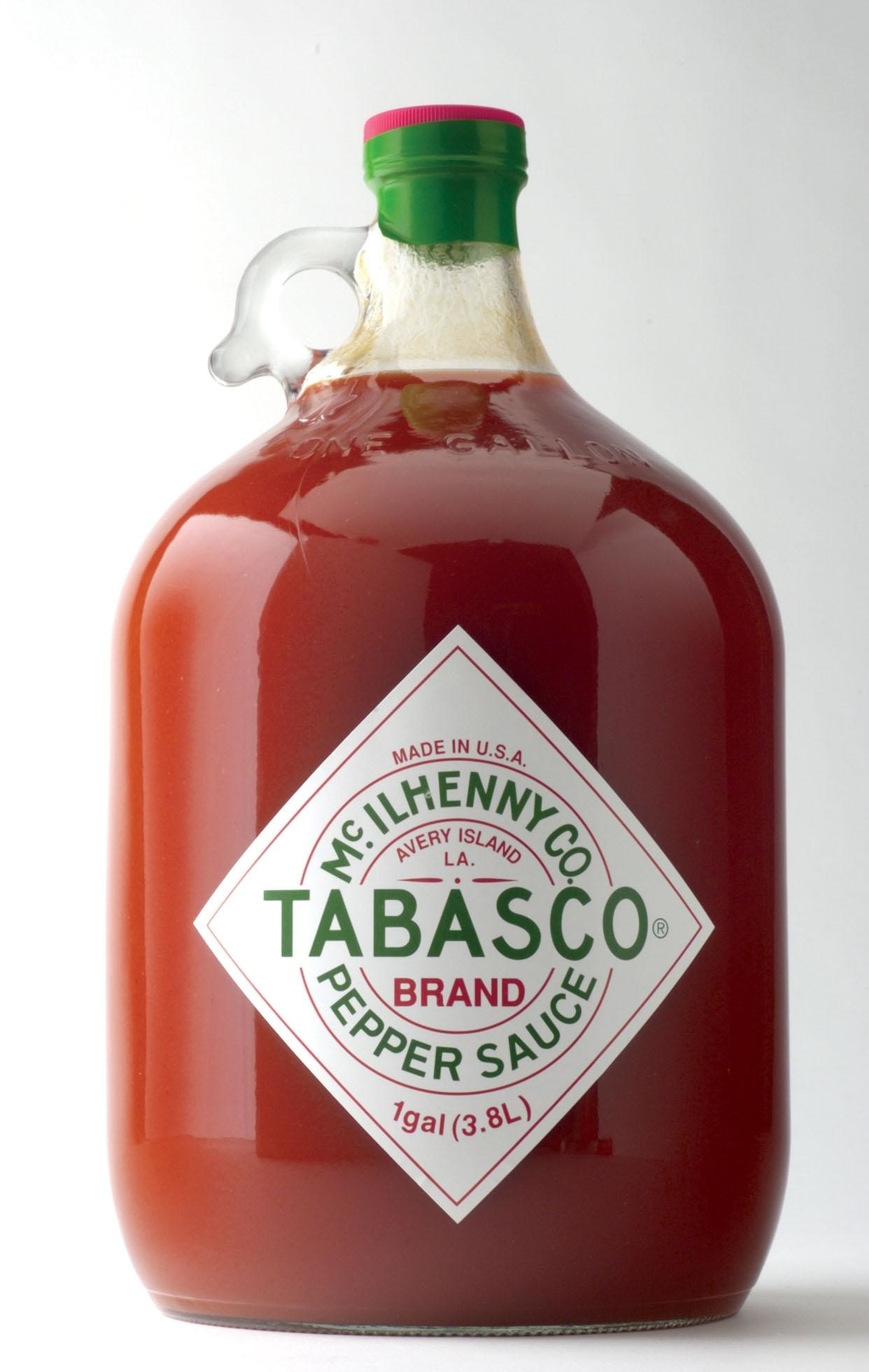 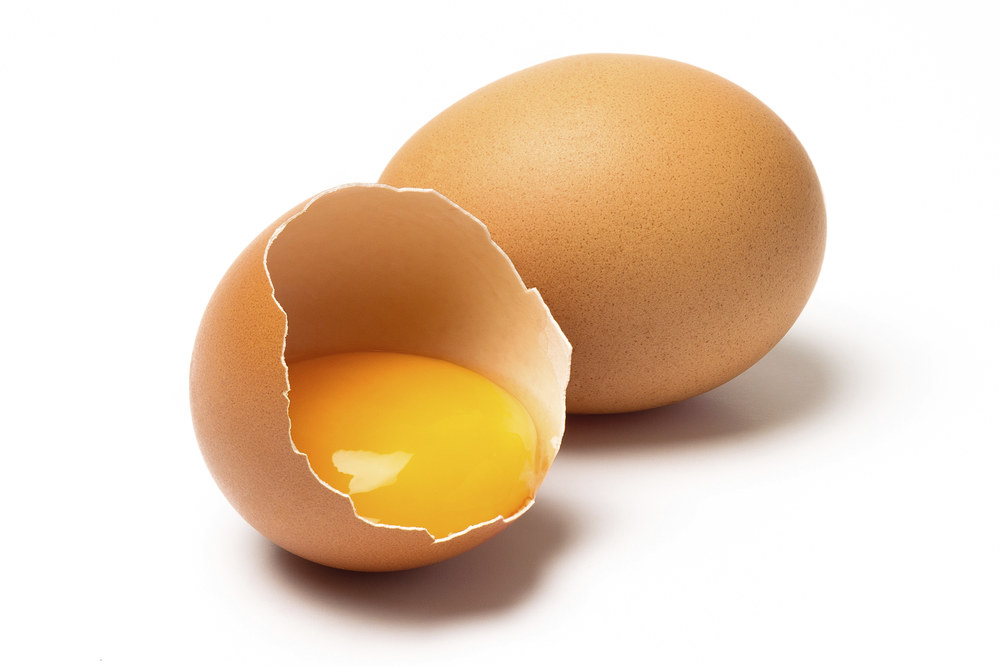